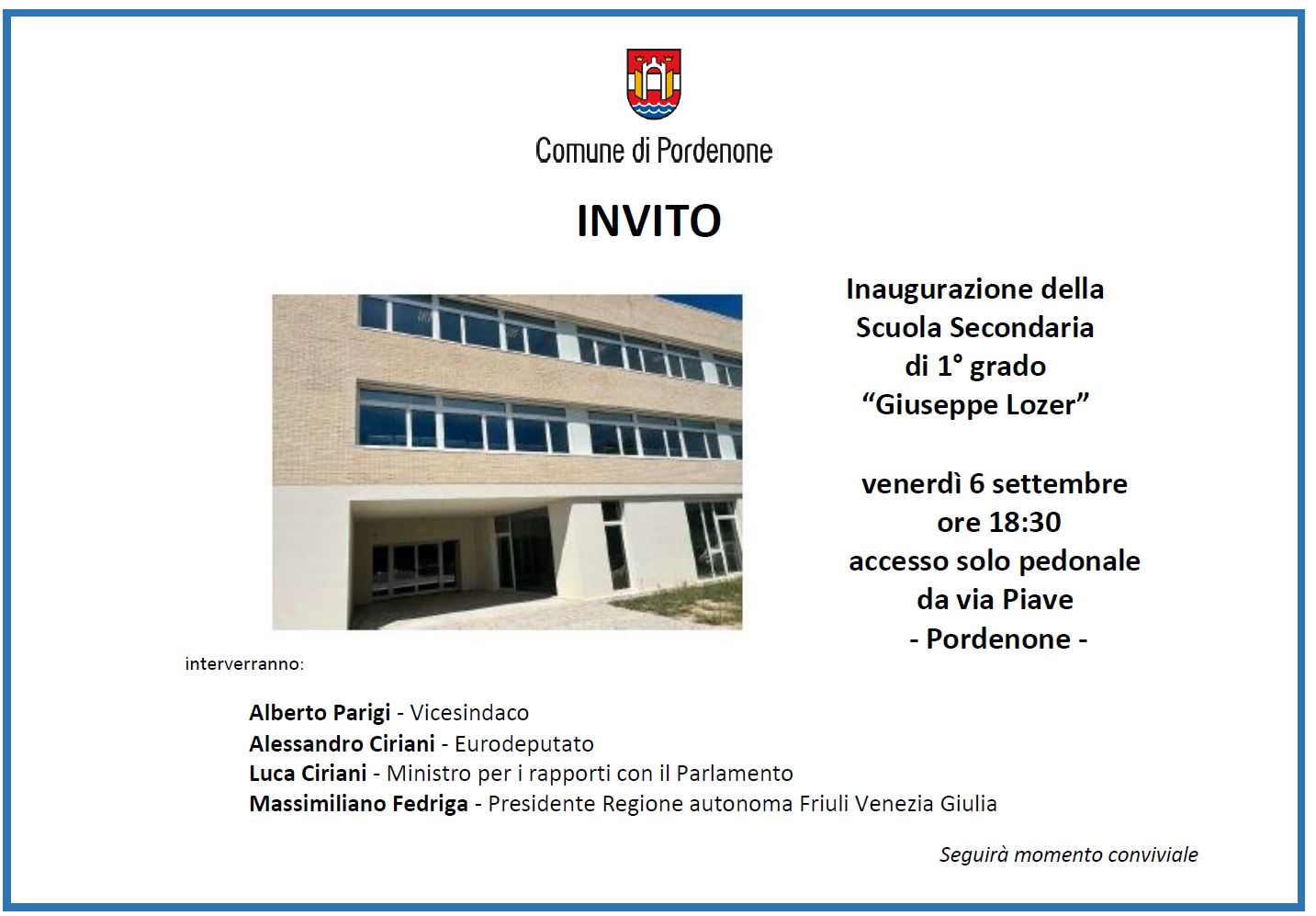 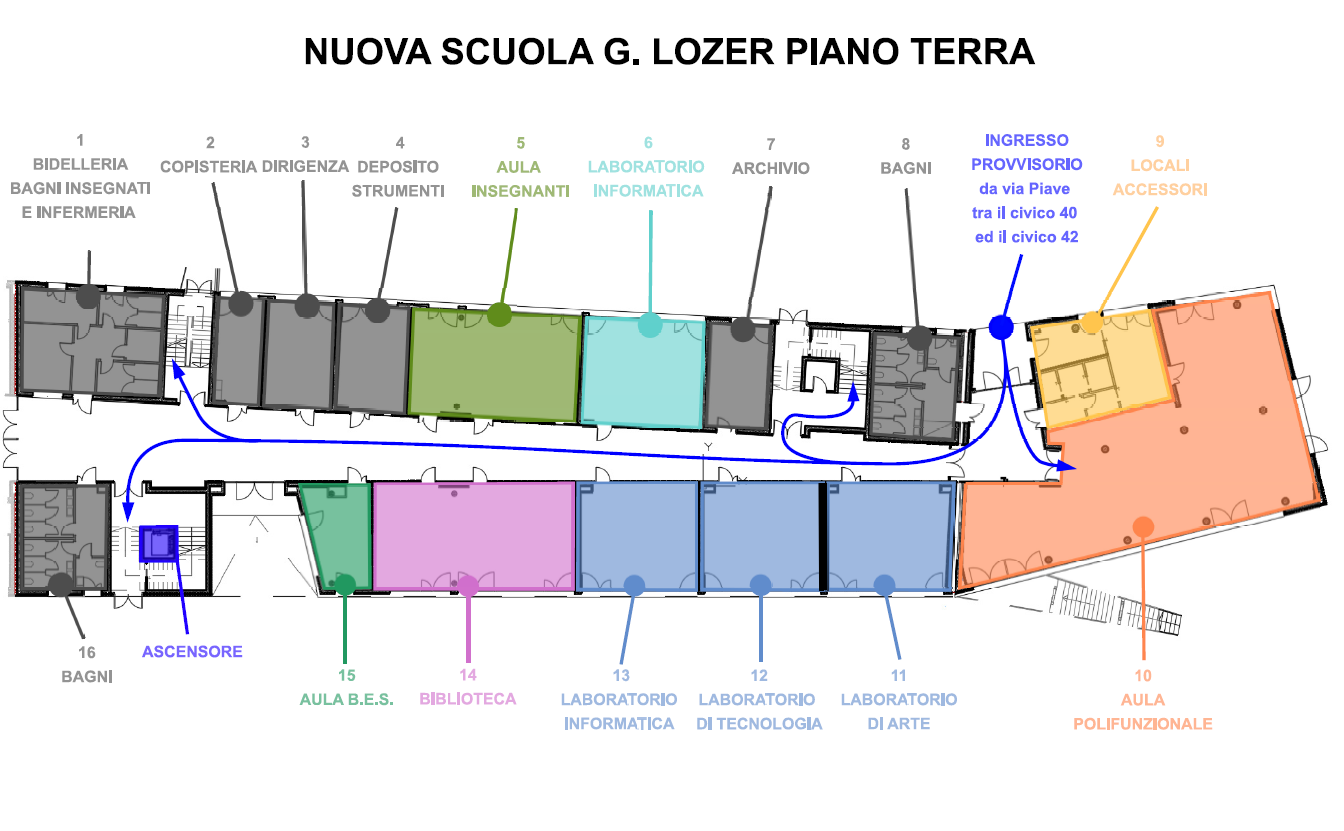 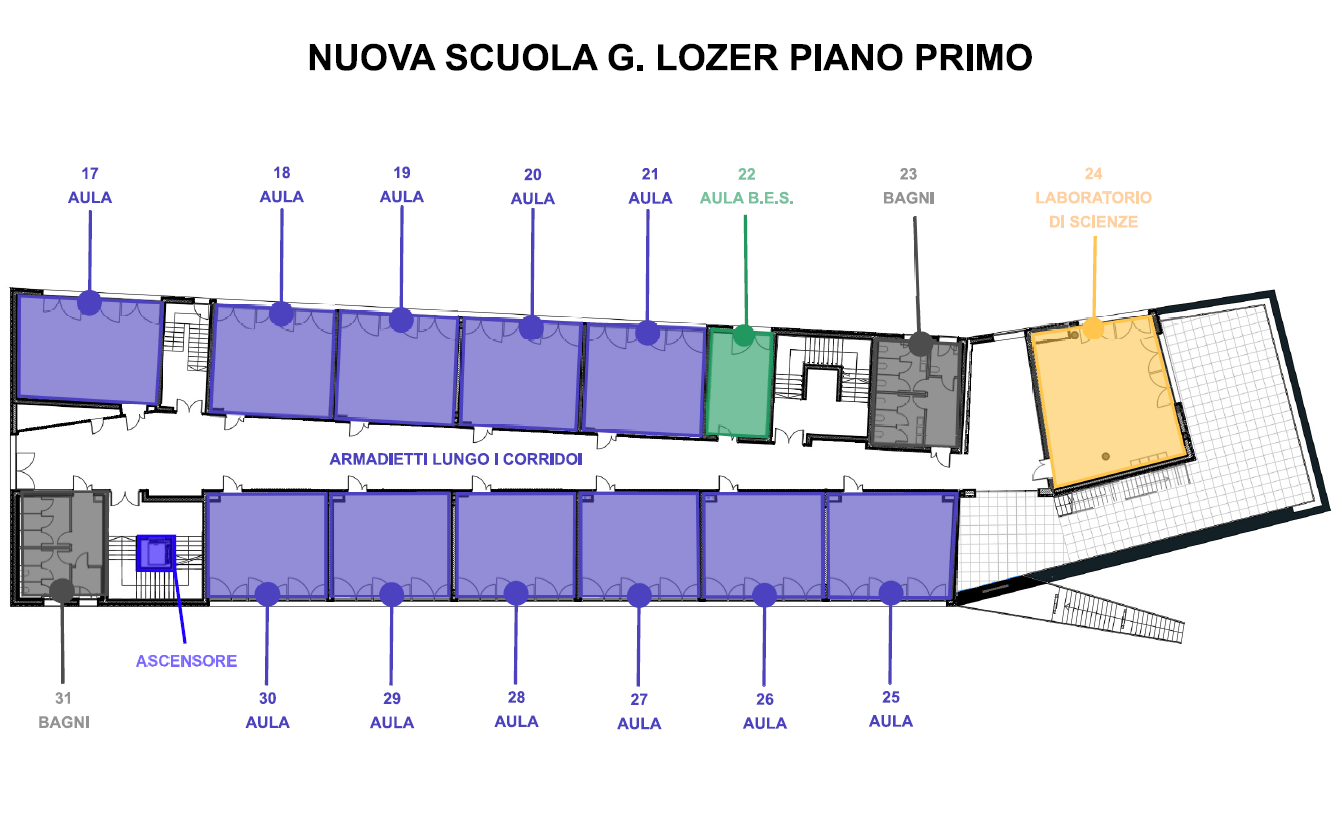 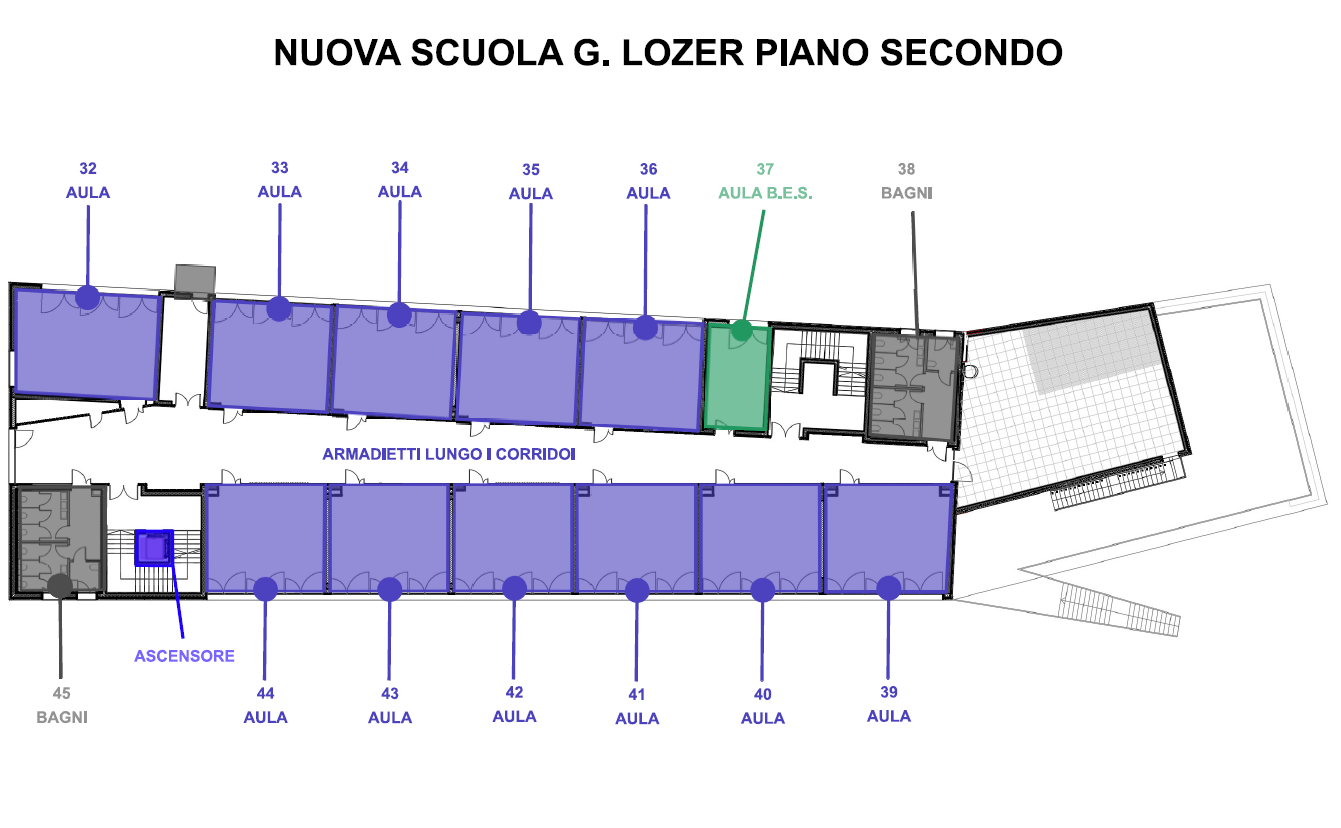 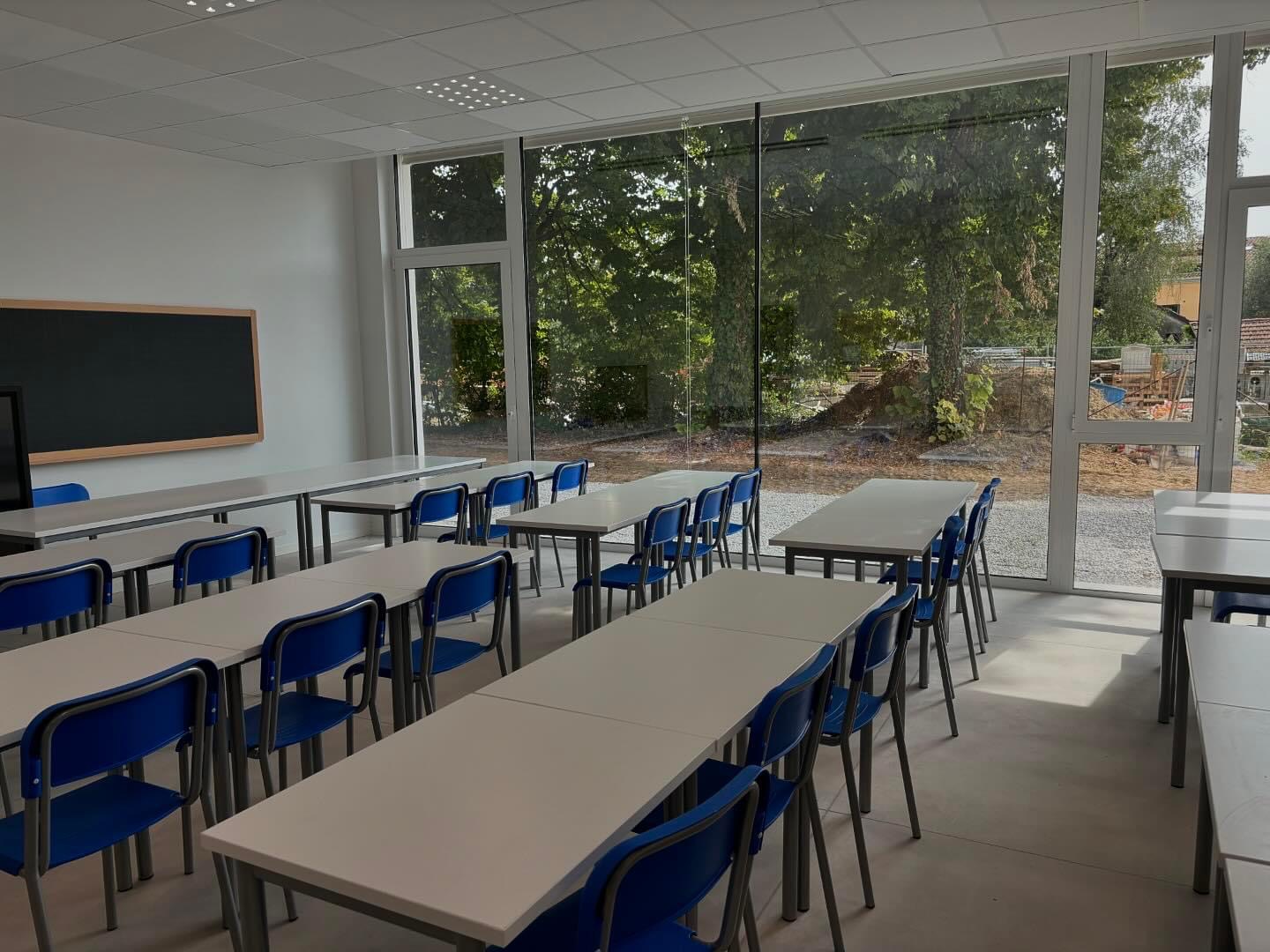 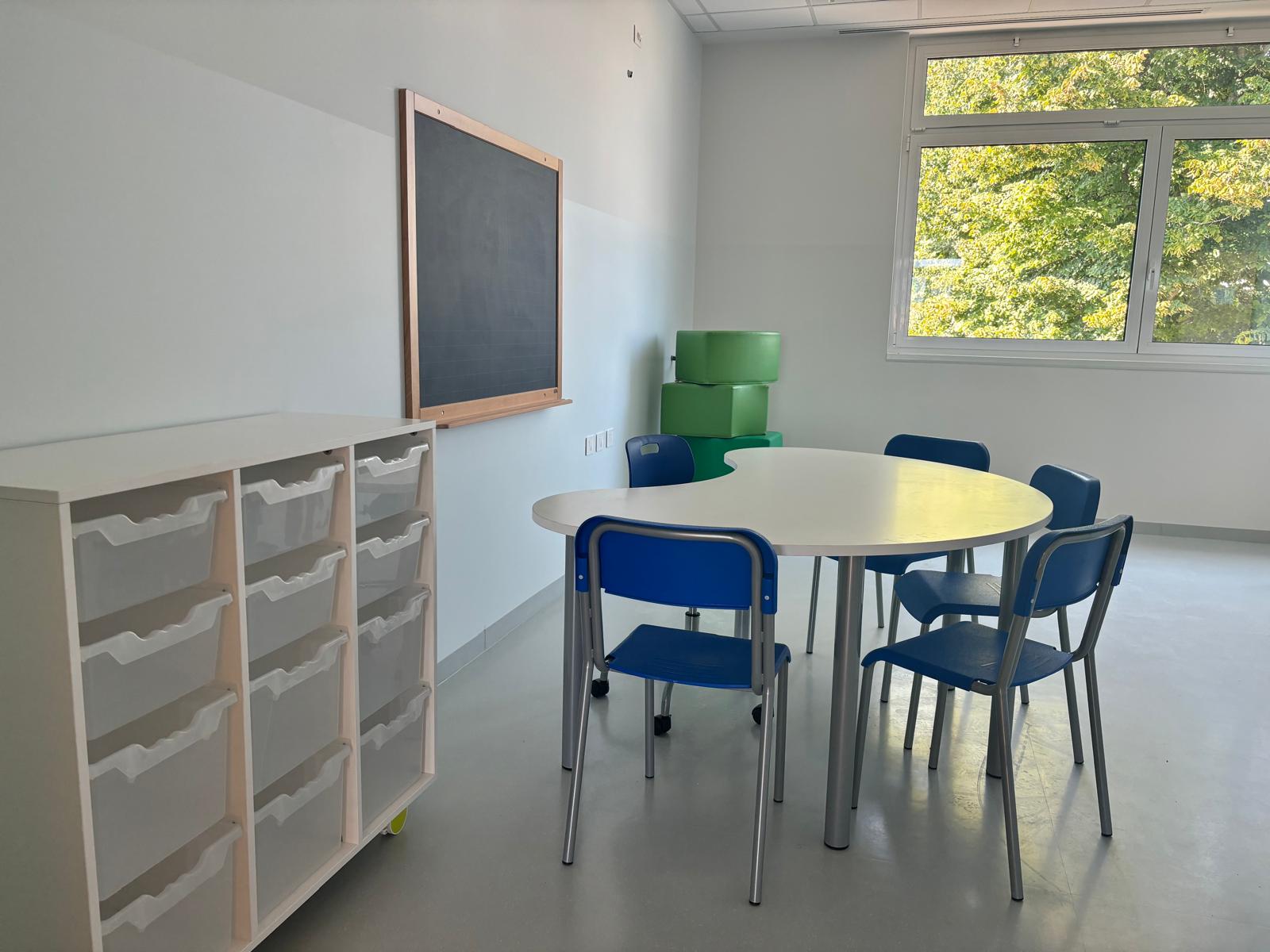 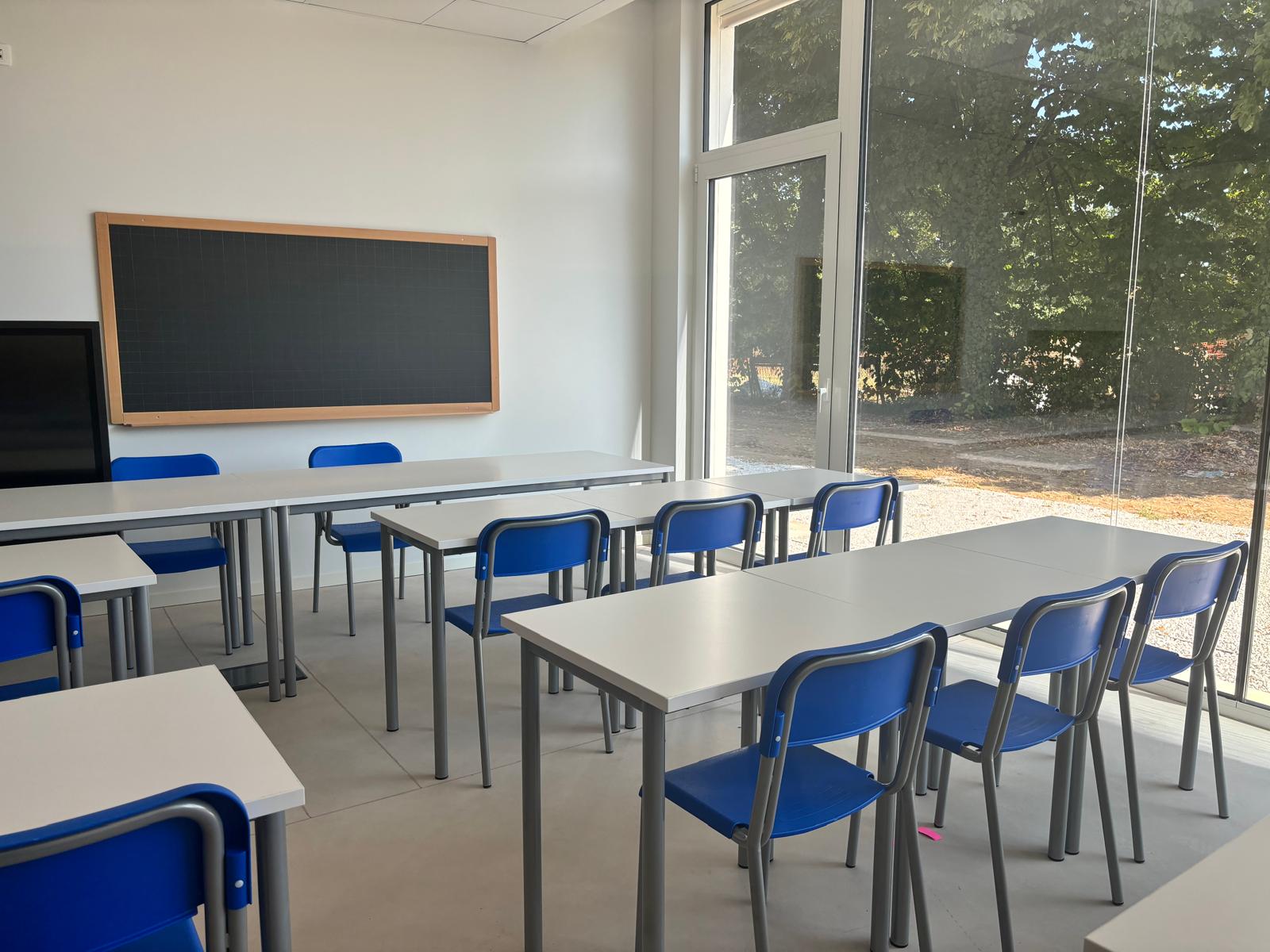 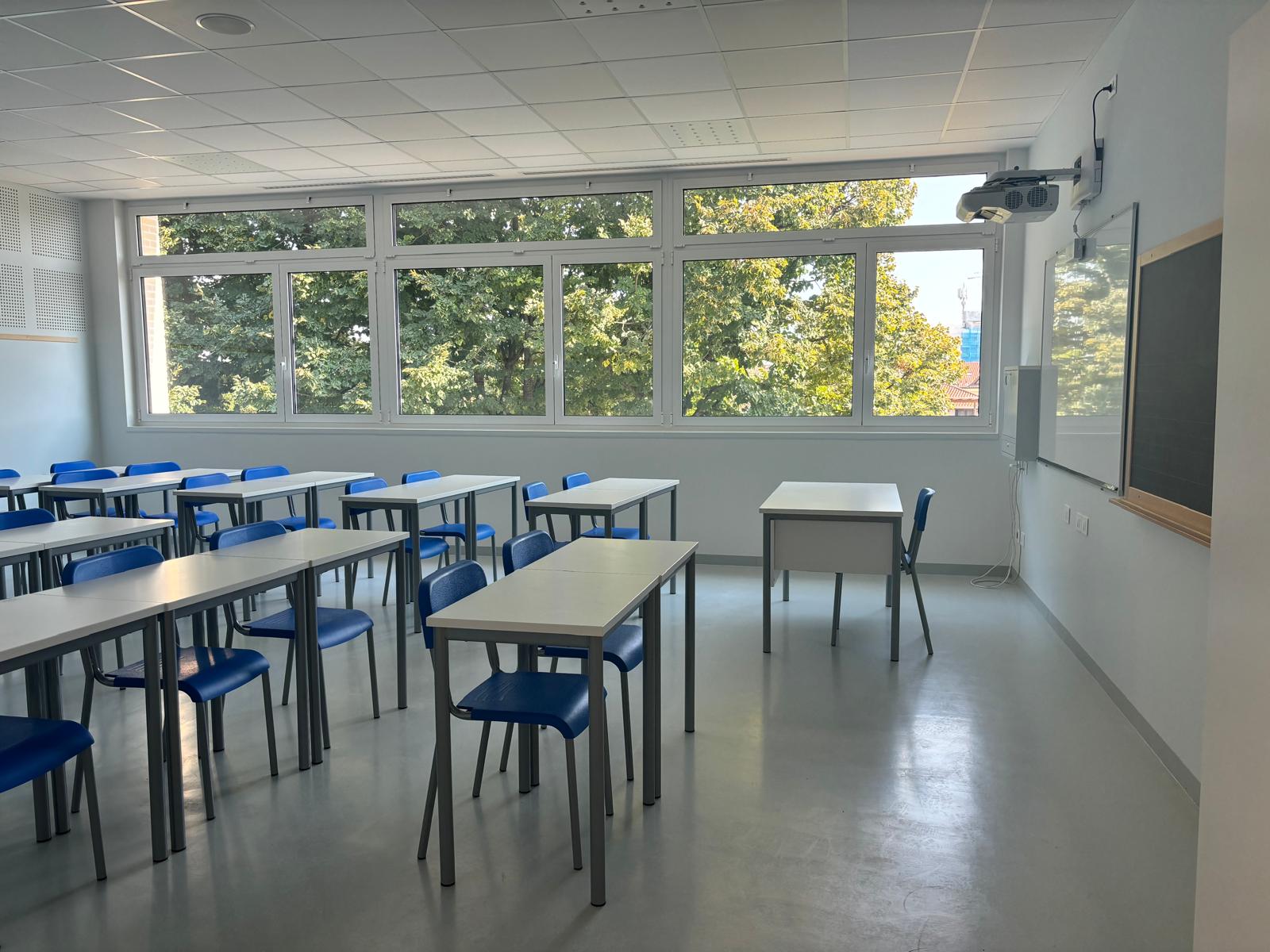 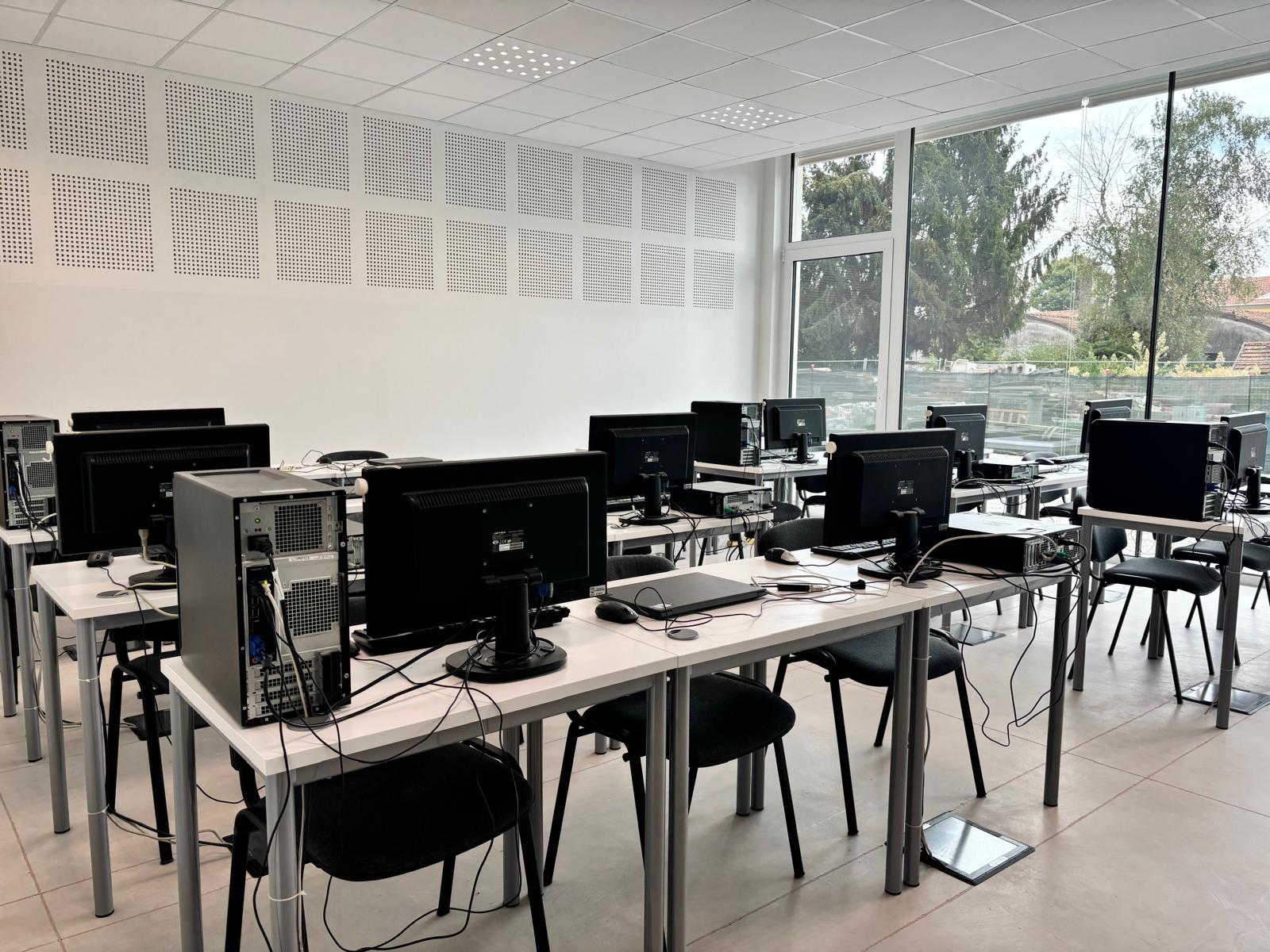 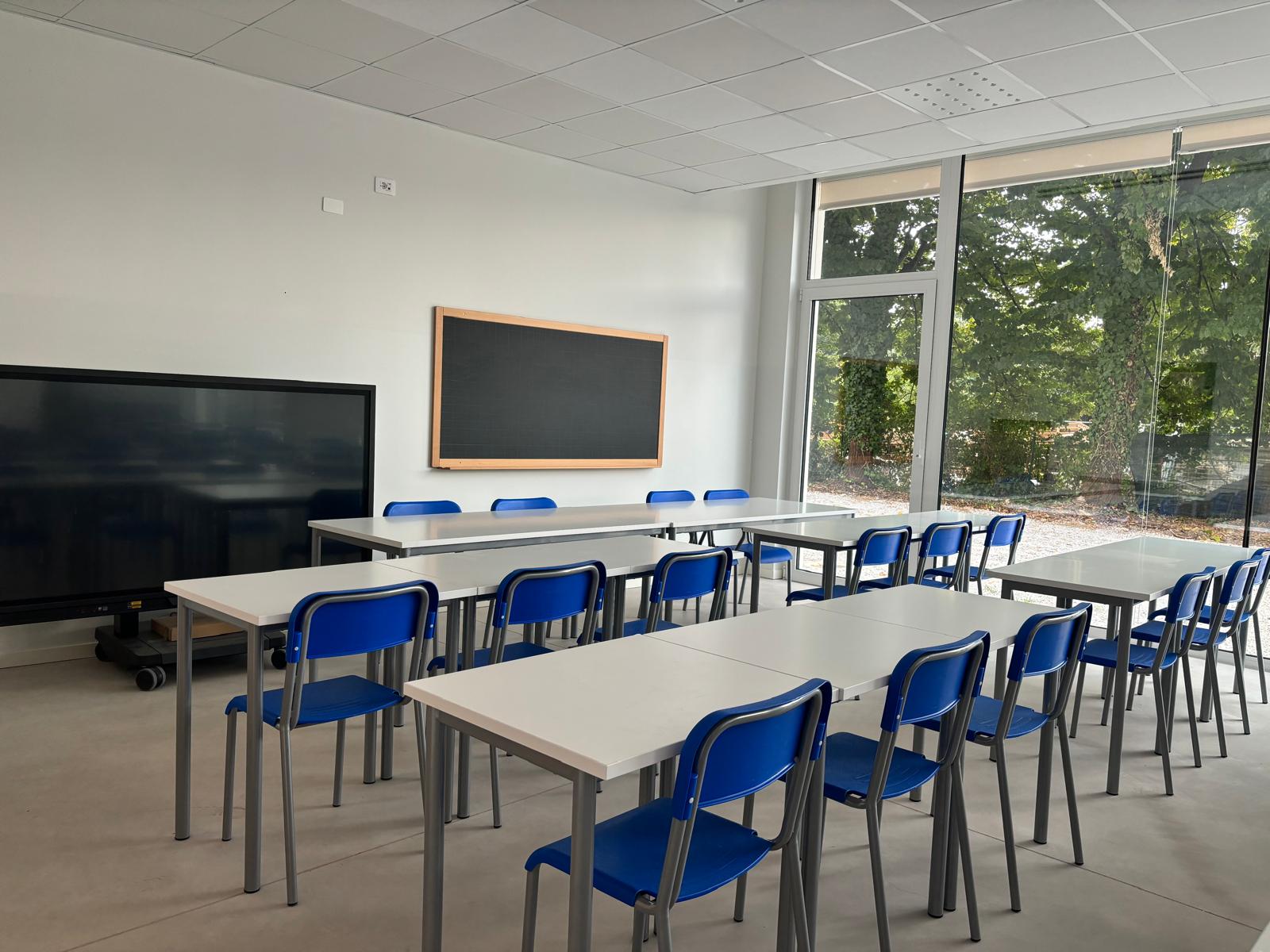 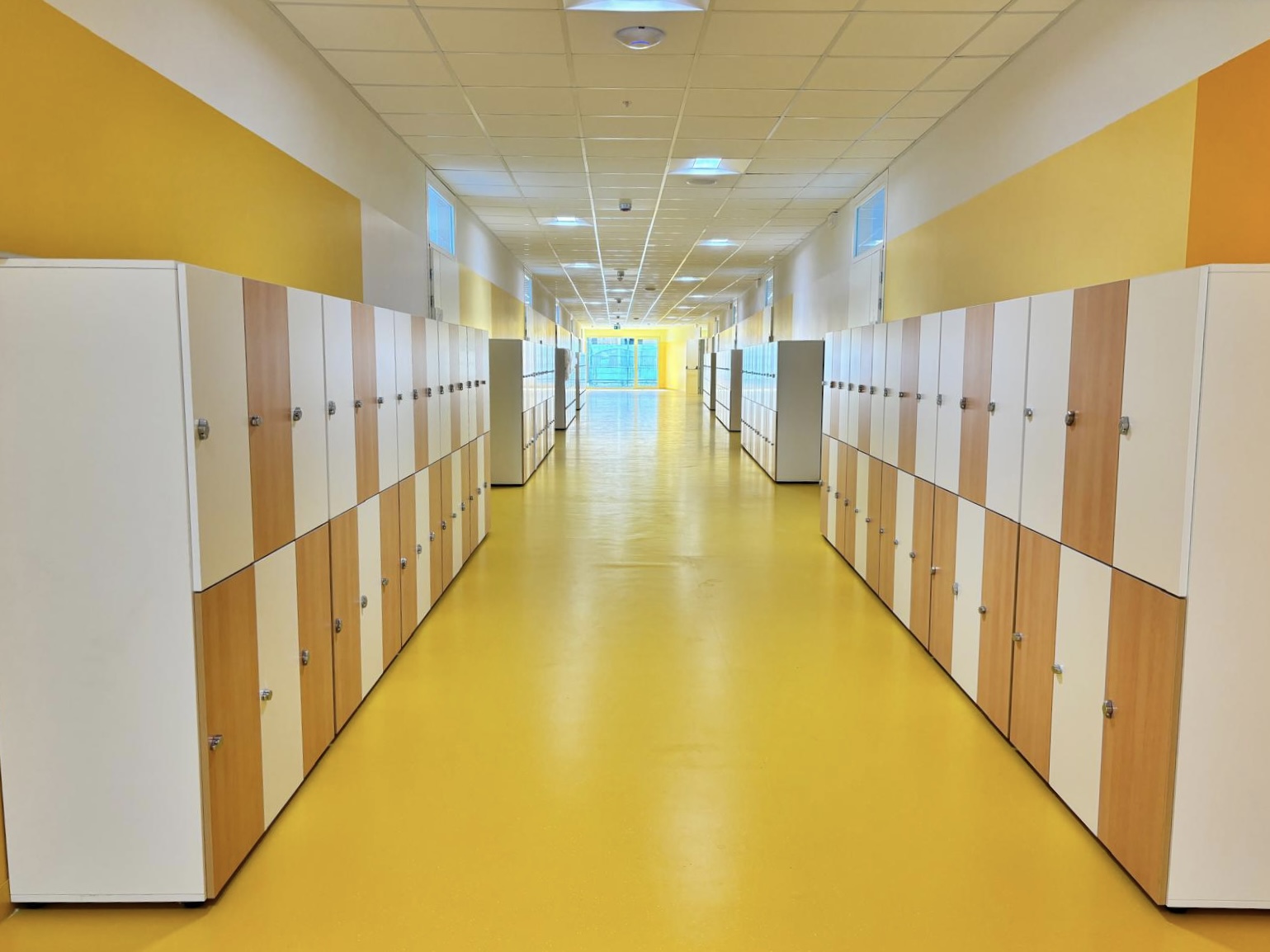 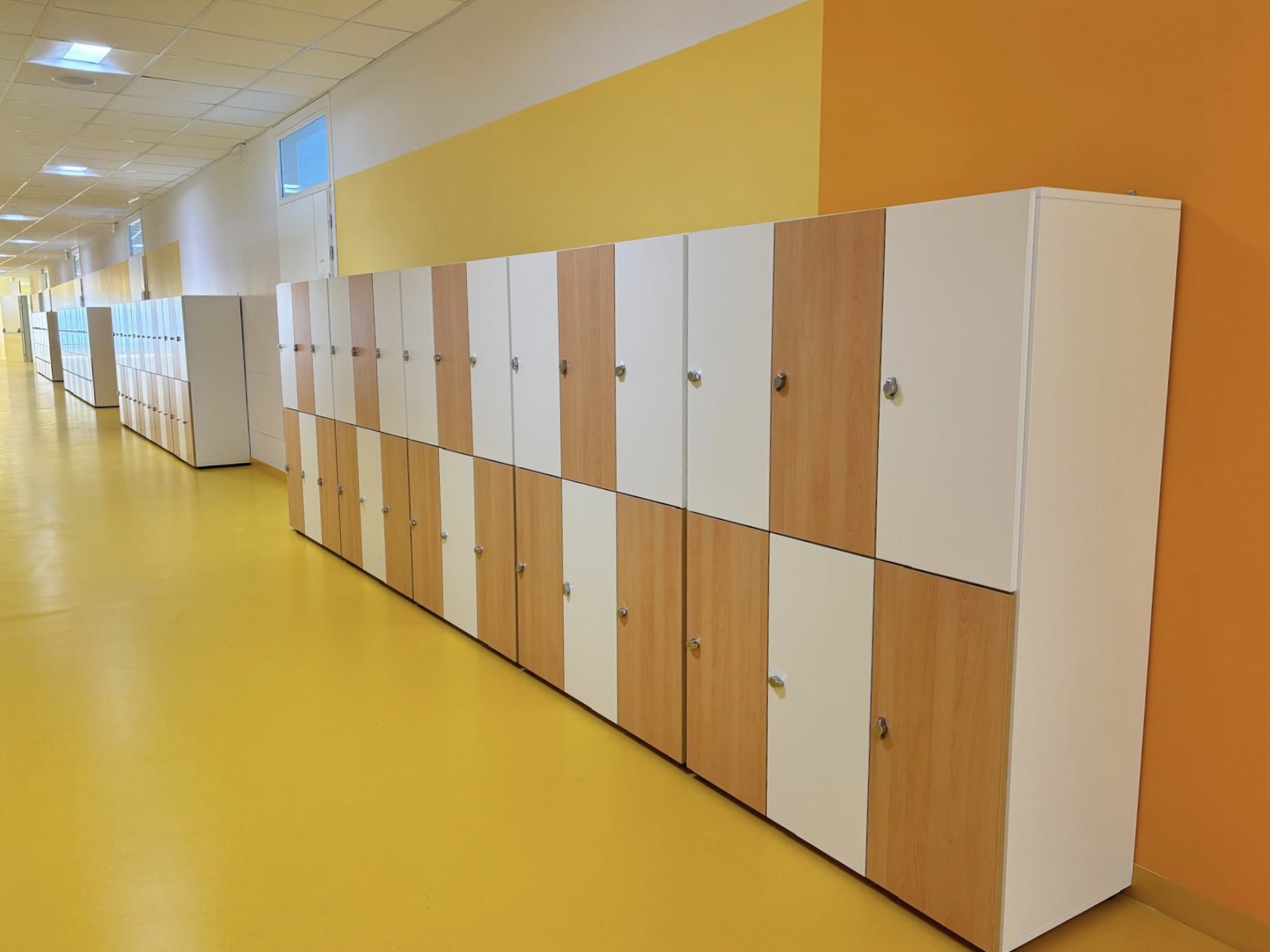 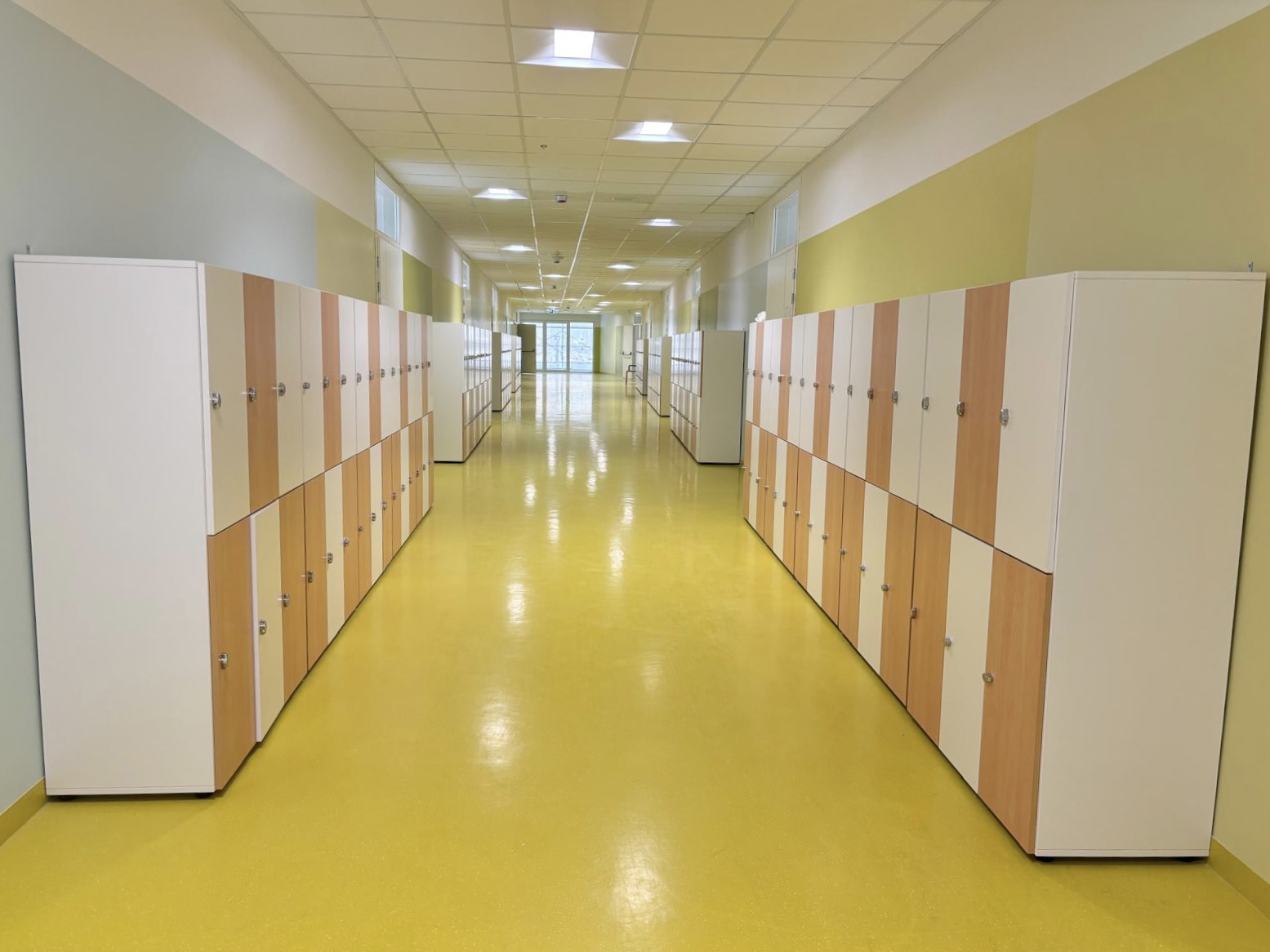 RINGRAZIAMO
Il COMUNE DI PORDENONE

Gli Amministratori comunali dal 2016 ad oggi

I Dirigenti, in particolare del settore tecnico e del settore Istruzione

Il RUP con il suo ufficio

L’ufficio istruzione

L‘ufficio manutenzioni e la sua squadra operai
La REGIONE AUTONOMA FRIULI VENEZIA GIULIA

Il MINISTERO DELL’ISTRUZIONE

L’ISTITUTO COMPRENSIVO PORDENONE TORRE
I Progettisti e la Direzione lavori

L’Impresa esecutrice

Il Collaudatore

Il Collegio consultivo tecnico